Last Sunday, we looked at the way God led by decree, a leading by circumstance that permitted Joseph and Mary to be in the right place – Bethlehem - at the right time for Christ’s birth, so that God’s promises might be proven true. 
Sometimes God, in His infinite wisdom, sovereignly decrees and designs circumstances so that people end up where He wants them to be even if they don’t have any conscious part in getting there, so that His perfect will might be accomplished. 
The challenge to us was to consider our awareness and appreciation of God’s leading by circumstance both personally and corporately, to question whether we both expect and acknowledge God’s ongoing leadership of His people in this way.
“And there were shepherds living out in the fields nearby, keeping watch over their flocks at night. An angel of the Lord appeared to them, and the glory of the Lord shone around them, and they were terrified. But the angel said to them, “Do not be afraid. I bring you good news that will cause great joy for all the people. Today in the town of David a Savior has been born to you; he is the Messiah, the Lord. This will be a sign to you: You will find a baby wrapped in cloths and lying in a manger.” Suddenly a great company of the heavenly host appeared with the angel, praising God and saying, “Glory to God in the highest heaven, and on earth peace to those on whom his favor rests.”
When the angels had left them and gone into heaven, the shepherds said to one another, “Let’s go to Bethlehem and see this thing that has happened, which the Lord has told us about.” So they hurried off and found Mary and Joseph, and the baby, who was lying in the manger. When they had seen him, they spread the word concerning what had been told them about this child, and all who heard it were amazed at what the shepherds said to them. But Mary treasured up all these things and pondered them in her heart. The shepherds returned, glorifying and praising God for all the things they had heard and seen, which were just as they had been told.”
(Luke 2:8-20)
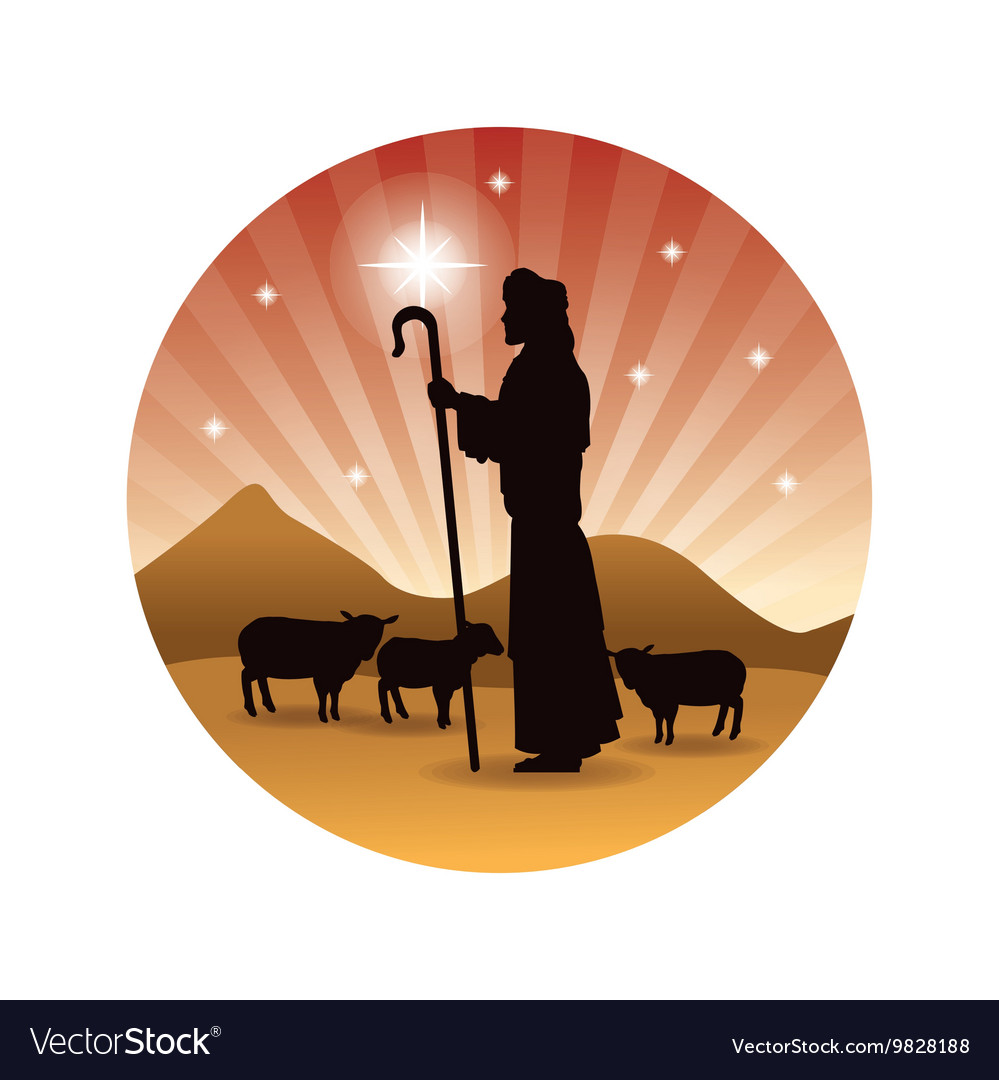 At the time of Christ’s birth, shepherds shared the same despicable status as tax collectors and dung sweepers. Only Luke mentions them at all in his record of Christ’s birth.
The shepherds – these lowly, marginalized and despised men - were minding their own business, quite literally watching over their flocks at night, when suddenly God began declaring to them something of key importance that required – that necessitated – a response from them.
Declarative Leadership
Declarative leadership occurs when God simply declares to us what we should do and it is upon us to respond obediently. 
Scriptural examples include:
Moses and the burning bush
Job and the whirlwind
Samuel and God’s voice in the night.
These sorts of subjectively perceived declarations from God are the least common of all the ways God leads and do not amount to a whisper of one’s conscience, an impression or a sense of leading, but entail an obvious encounter with the miraculous.
Discerning Declarative Leadership
FILTER #1: if you’ve encountered an angelic presence or the thundering voice of God or some other otherworldly delivery of divine declarative leadership, then you can be fairly certain this is from God. 
FILTER #2: does this leading result in a deeper encounter with God or a realization of God’s purposes in one’s life. The outcome of such declarations is always a deeper and more intimate relationship with God or an advance of the gospel in the world around us.
An Example of Declarative Leadership
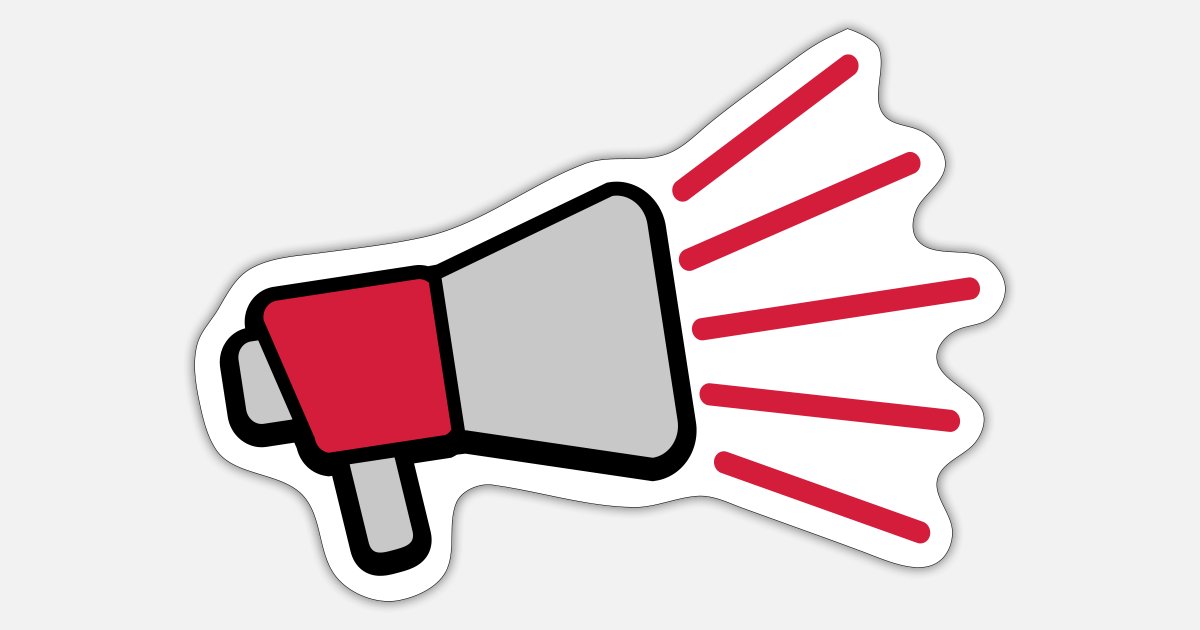 A Reflective Thought
Perhaps the story of the Nativity isn’t very much about us – imagine that! – but instead, is designed to cause us to marvel at the activity of God within it. 
When you consider the experience of the outcast shepherds near Bethlehem, are you left in awe and wonder at the power and glory of God?
A Prayer
Might we acknowledge that hearing from God through declarative leadership does not convey some special acclaim upon a person. 
Might we recognize that though we may not all see visions of angelic choirs, the message revealed to the shepherds at Christ’s birth was one of “good news that will cause great joy for all the people”. We are invited into this joy today! 
Might we consider then this act of declarative leadership from within the story of Christ’s birth, and others of the same ilk, and do as did the shepherds; let us both seek the Saviour, drawing near to Jesus, and let us confidently proclaim the good news of the gospel with joy this Christmas.